Term Report
20190312 신소재공학과 김서현
Formulas
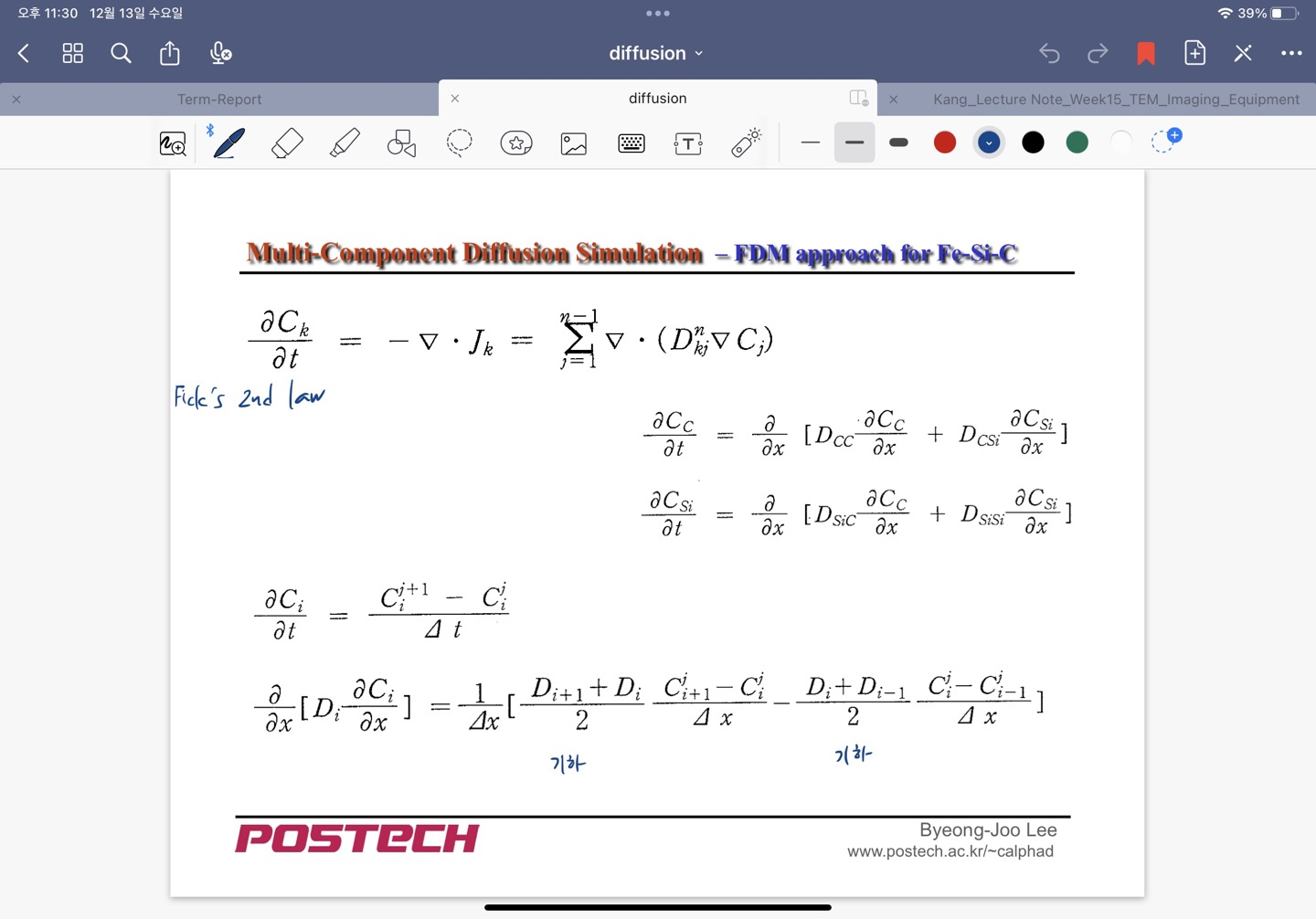 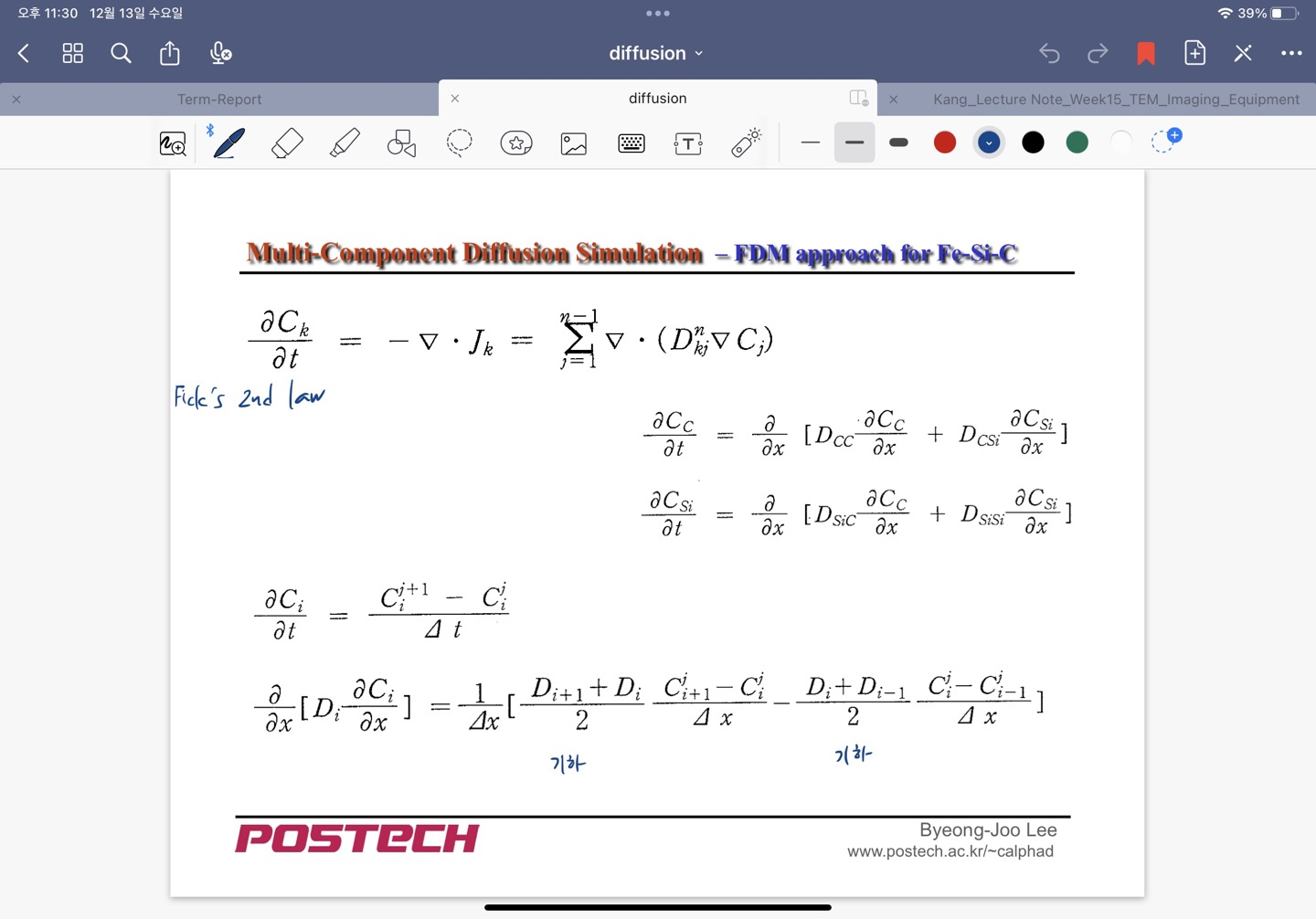 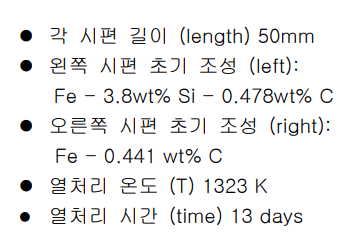 Fe 95.722wt%
Si 3.8wt%
C 0.478wt%
Fe 99.558wt%
Si 0.001wt%
C 0.441wt%
dx = 0.001m
dt = 360s
50mm
50mm
각 diffusion coefficient는 주어진 관계식, parameter, 
     를 이용해서 별도 계산
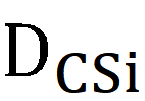 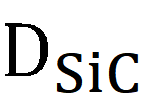 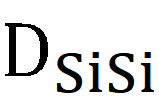 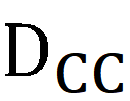 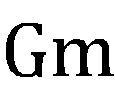 Logic
초기wt%입력  y fraction 전환

D_cal function을 정의한 후 이용하여 농도를 시간에 따라 계산

13days후 y fraction  wt% 전환 

Matplotlib으로 출력
Result_Darken’s Uphill diffusion
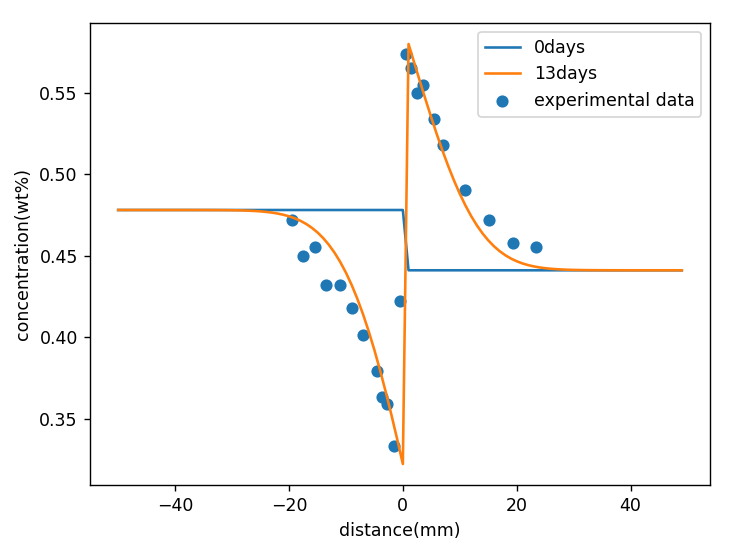